CHỦ ĐỀ 8
BÀI 39
BẢNG NHÂN 2
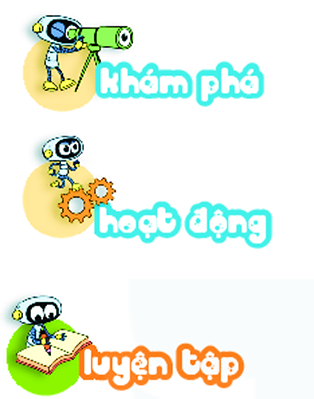 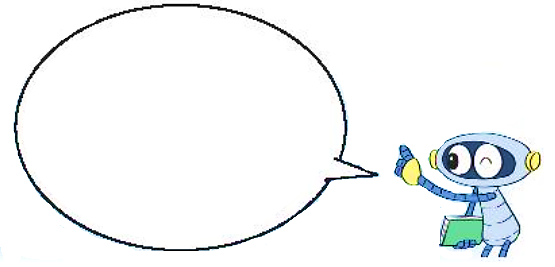 Hai được lấy một lần là hai, ta có hai nhân một bằng hai.
a)
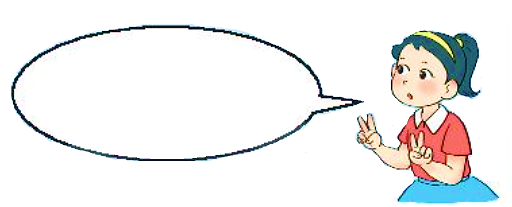 Hai nhân hai bằng bốn.
2    +    2    =   4
Hai nhân ba bằng sáu.
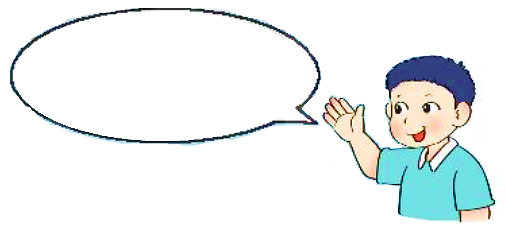 2    +    2    +    2    =   6
Nhận xét:
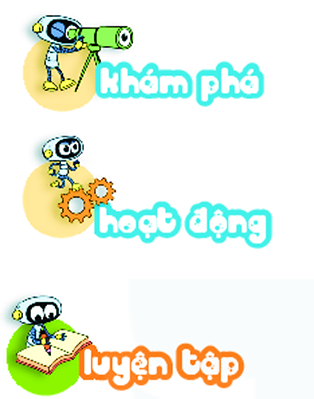 b) Hoàn thành bảng nhân 2
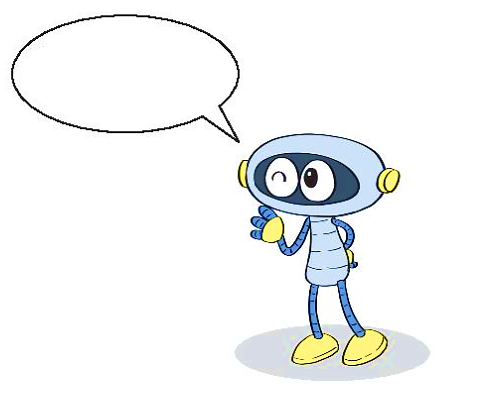 Hai nhân mười bằng hai mươi.
?
?
Nhận xét:
?
Thừa số thứ nhất đều là số 2.
Thừa số thứ hai là các số tự nhiên tăng dần từ 1 đến 10.
Tích là các số tăng dần hơn kém nhau 2 đơn vị từ 2 đến 20.
?
?
?
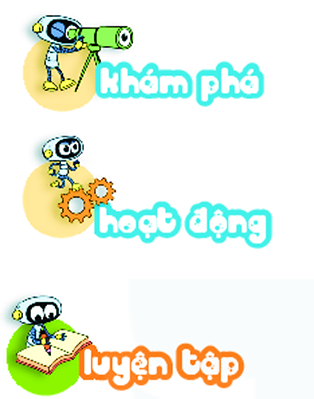 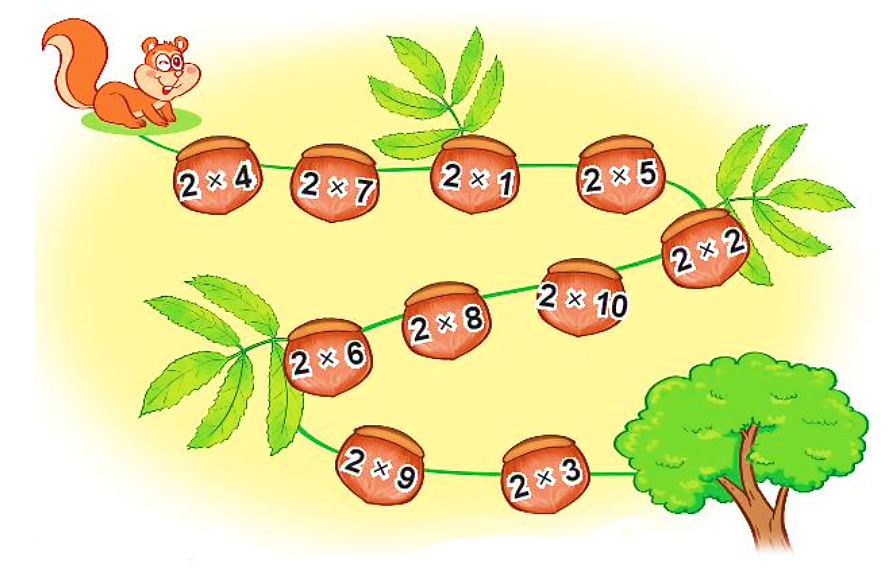 1
Tính nhẩm.
8
20
?
Số
14
16
2
12
10
18
4
6
2
16
12
8
14
10
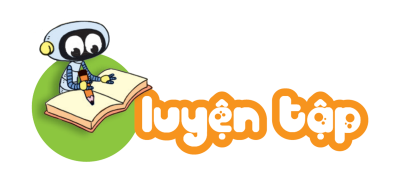 1
a)
?
Số
18
12
10
6
b)
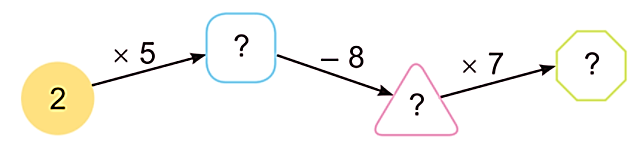 10
14
2
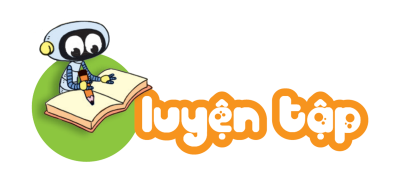 2
Đếm thêm 2 rồi nêu số còn thiếu.
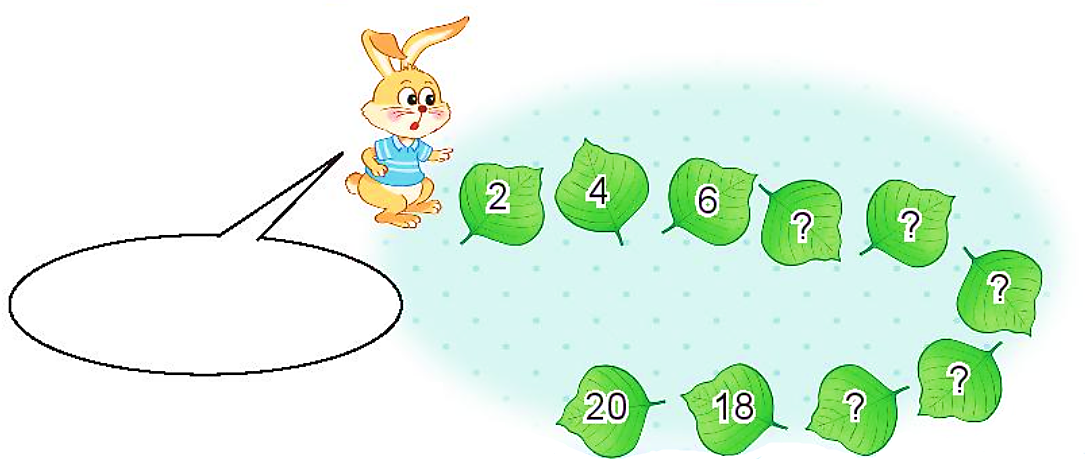 8
10
Hai, bốn, sáu,..., mười tám, hai mươi.
12
14
16
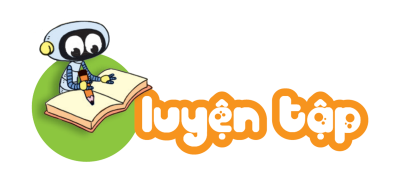 3
Từ các thừa số và tích dưới đây, em hãy lập các phép nhân thích hợp.
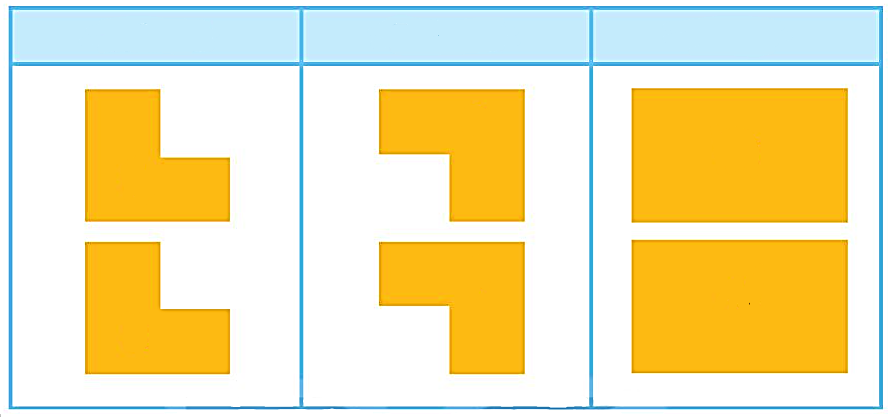 Thừa số
Thừa số
Tích
7
16
2
8
14
2
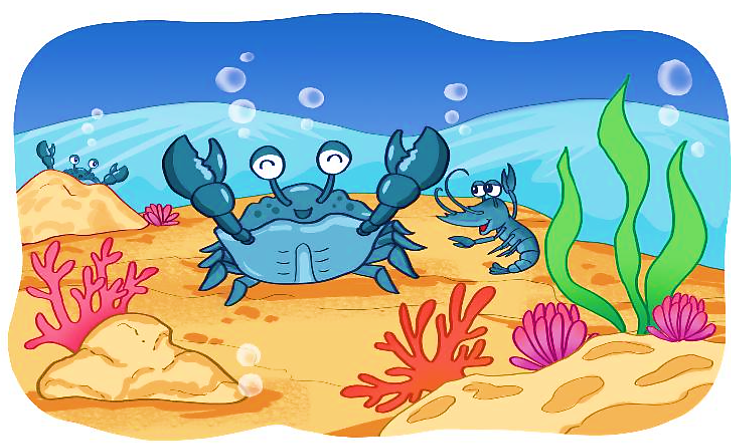 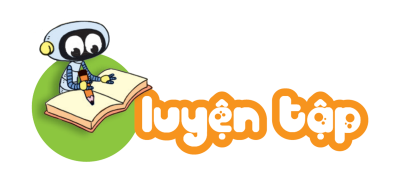 4
Một con cua có 2 cái càng.
a) 5 con cua có bao nhiêu cái càng?
b) 7 con cua có bao nhiêu cái càng?
Bài giải
Bài giải
Số càng của 5 con cua là:
Số càng của 7 con cua là:
?
?
?
?
?
14
2
7
10
5
?
?
Đáp số:          cái càng.
Đáp số:          cái càng.
10
14